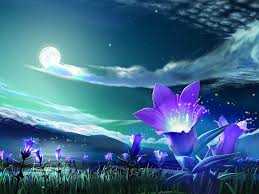 WELCOME
IDENTITY
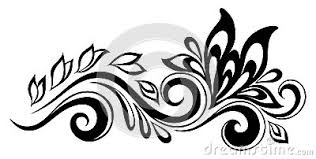 MD.MUKUL MIAAssistant teacher( English)M.A Sattar  Adarsha high school  Kurigram.Email:mukulict30@gmail.commobil: 01717171741.
CLASS:TEN
SUBJECT:ENGLISH(2ND)
TOPIC: TENSE (future  TENSE)
DATE:06/02/2016
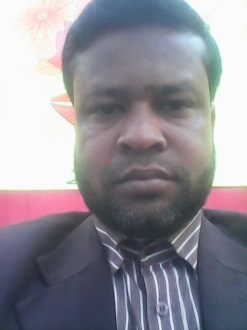 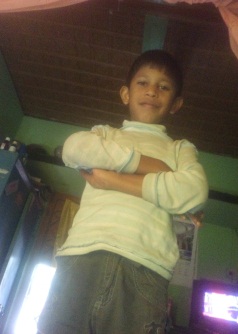 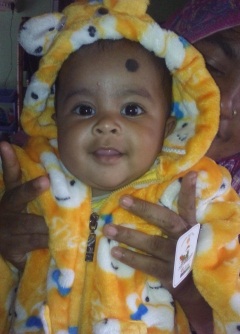 LEARNING OUTCOMES
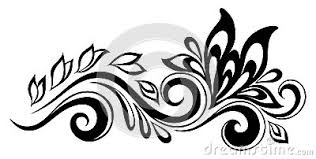 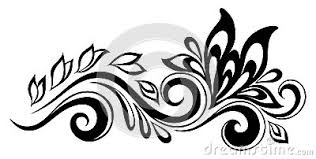 At the end of the lesson, students will be able to use…
01.    Definition of tense
02     Kinds  of future Tense 
03.    Sentence making and sentence transferring
04.    Tense practice with structure
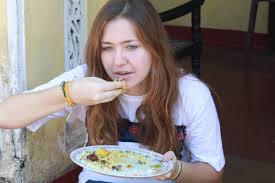 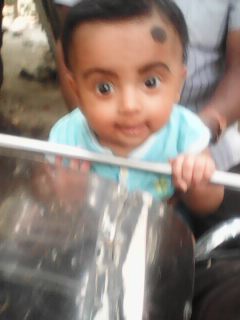 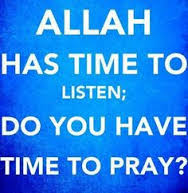 The baby will look very cute
She will be eating rice
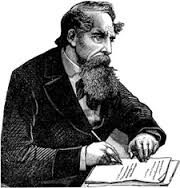 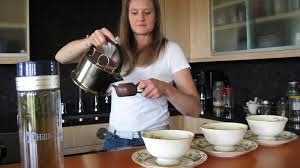 A woman will have making tea.
The writer will have been writing a poem.
HERE
Look, eating, making, writing
Indicates
Time
Tense
What is the definition of  Tense?
The time of  the action of verb is called “Tense’’
What does future  tense means?
When something is done in future time is called future tense
future Tense(kinds of future Tense)
future continuous
future Perfect continuous
future Indefinite
future Perfect
Subject-Verb agreement
Subject(he/she/It/any singular name) takes  helping  verb
shall/will/shall be/will be/shall have/shall have/shall have been/shall have been.
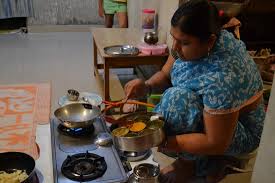 She will cook rice.
future  Indefinite  Tense
The structure of future Indefinite tense
Sub+ (shall/will+(main)v1+ob/exten.
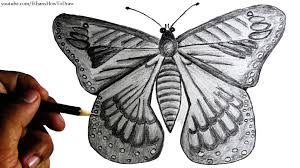 The girl will be drawing the picture.
Future  continuous  tense
Structure:
Sub+ shall be/will be +v1+ing+ob/exten.
He will have writen a letter.
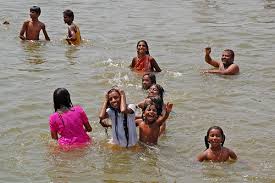 Fure  Perfect Tense
Struct:Sub+shall have/will have+main v3+ob/exten
Pair work
Make  some sentences in future tense using the words
Write ,Eat, Draw ,Go, Buy
Group Work:
Change the following sentences  into future continuous
01.She writes a letter

              02.Nahid does the work

              03.She goes to school.

             04. The girl eats a mango.
01. She will be writing a letter
02. Nahid will be doing the work
03.She will be going to school
04.The girl will be eating a mango.
Evaluation
01.What do You mean by Tense?
Ans: The time of action of verb is called  Tense
02. How many kinds of futureTense?
Ans: Four kinds
03 .What is the structure of Indefinite Tense?
Ans: Sub+shall/will+verb1+obj/Exten.
.                04.Make  two sentence in past Indefinite Tense
a)The girl learned English
                                     (b) The woman went to market
Home Work
Write a paragraph within ten sentences using the four structures of past tense
THANKS  TO ALL
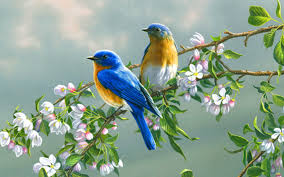